Ясли-сад «Кораблик»
Пальчиковая гимнастика
28.01.2022г.                   Подготовила: учитель-логопед Айтпаева Д.М.
Для чего нужна пальчиковая гимнастика?
Пальчиковая гимнастика

✏️Пальчиковая гимнастика — это инсценировка каких-либо рифмованных историй или сказок при помощи пальцев. Благодаря регулярным занятиям пальчиковой гимнастикой развивается мелкая моторика рук, которая не только оказывает благоприятное влияние на развитие речи, чувства ритма, но и подготавливает ребенка к рисованию и  письму. 

✏️Развитие умственных способностей ребенка напрямую зависит от развития моторики рук. Это связно со строением коры головного мозга человека: речевые зоны расположены рядом с зоной, отвечающей за движение рук.

🖐🏻Гимнастика для пальцев – первый помощник родителей в гармоничном развитии ребенка. Ее нужно и важно начинать с самого малого возраста. Шуточная и игровая форма упражнений вызовет у малыша массу восторгов, а пальчиковая гимнастика для детей в стихах будет способствовать развитию памяти и усидчивости.
Такое занятие отличный способ отвлечь ребёнка в дороге, поиграть с ним, научить новым словам, заинтересовать и поработать над усидчивостью.
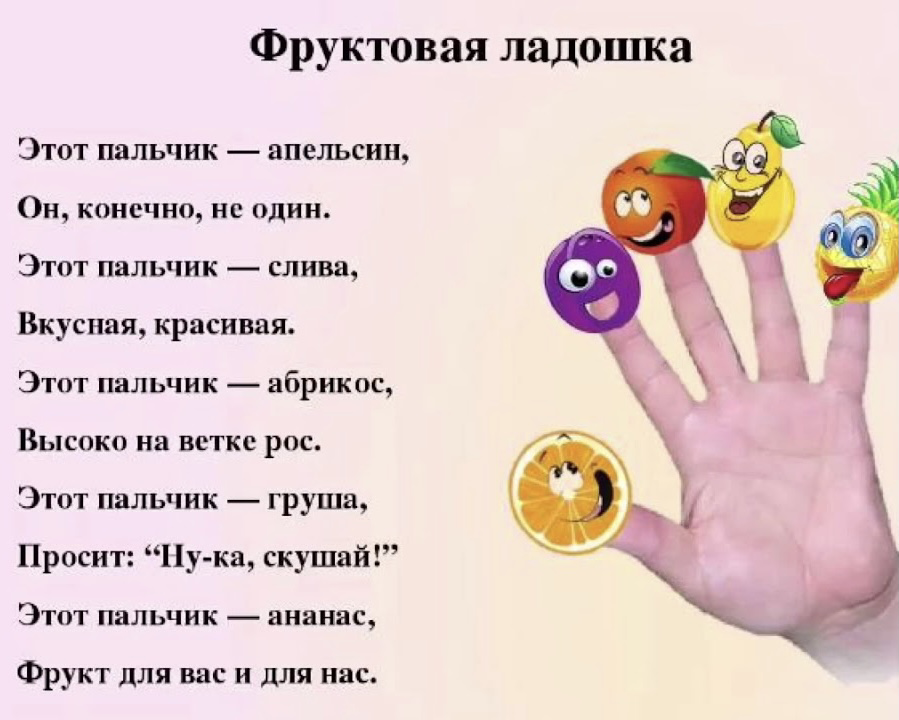 Нажимай на пальчик как на рисунке, запомни стих✔️
Упражнения выполняй и стишки запоминай ✔️
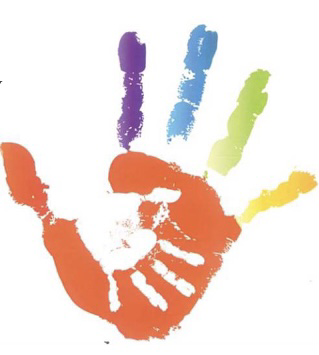 Упражнения выполняй и стишки запоминай ✔️
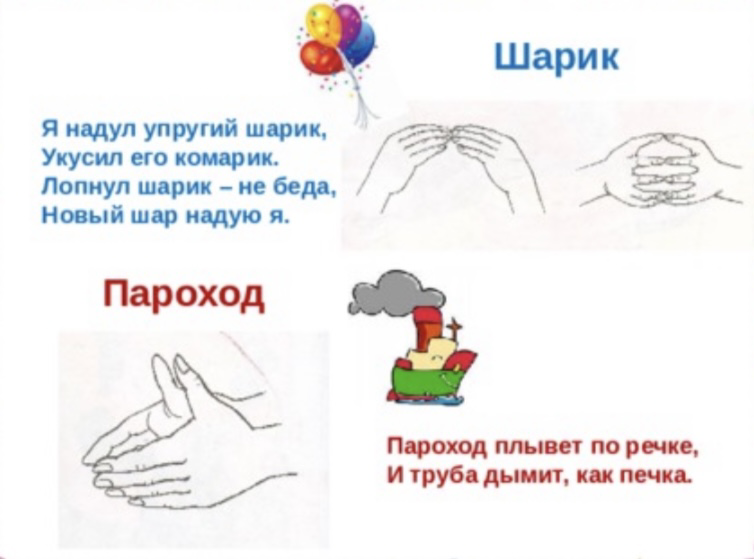 Упражнения выполняй и стишки запоминай ✔️
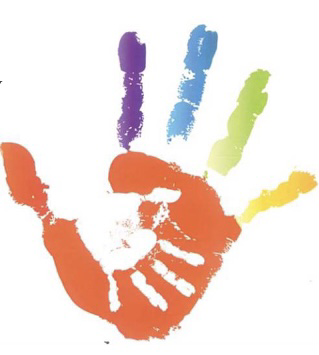 Упражнения выполняй и стишки запоминай ✔️
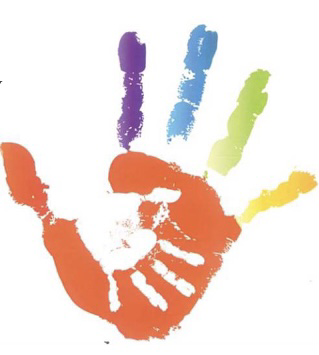 Упражнения выполняй и стишки запоминай ✔️
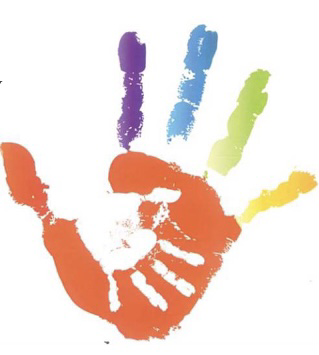 Упражнения выполняй и стишки запоминай ✔️
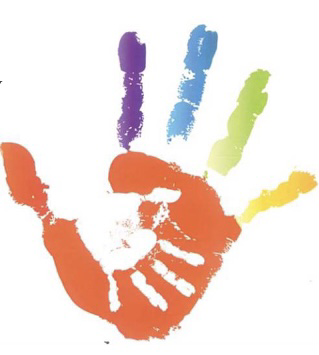 Играй и запоминай✔️
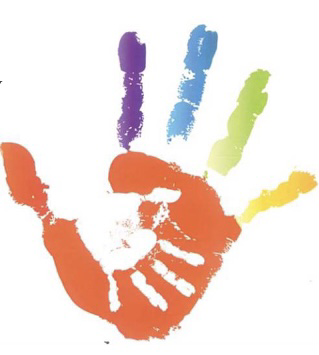 Играй и запоминай✔️
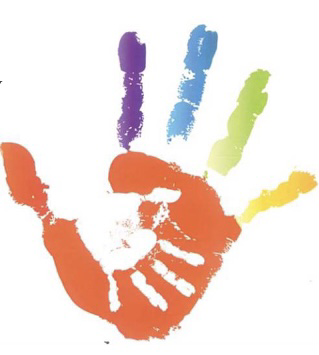 Играй и запоминай✔️
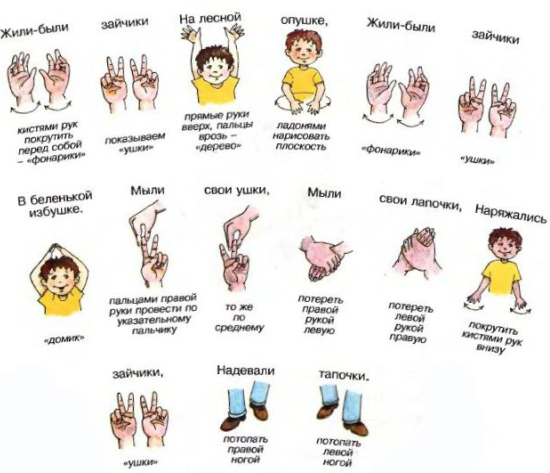 Ладошки растираем, пальчики разминаем, ручками трясём и отдыхать идём ✋🏻🤚🏻
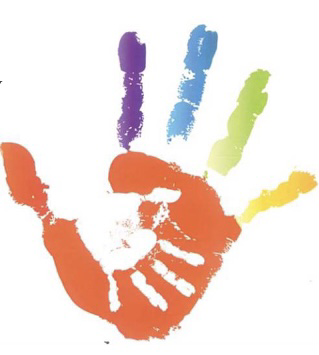 Спасибо за внимание! 
       Желаю удачи!☀️